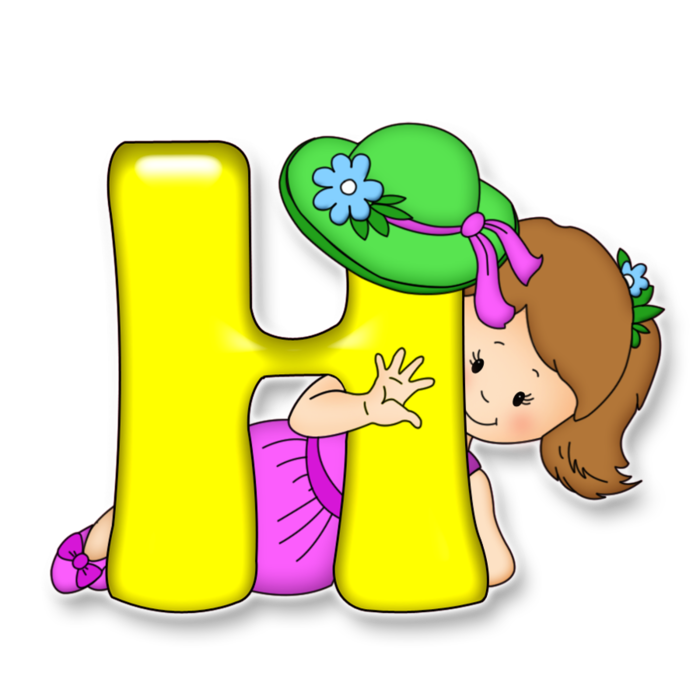 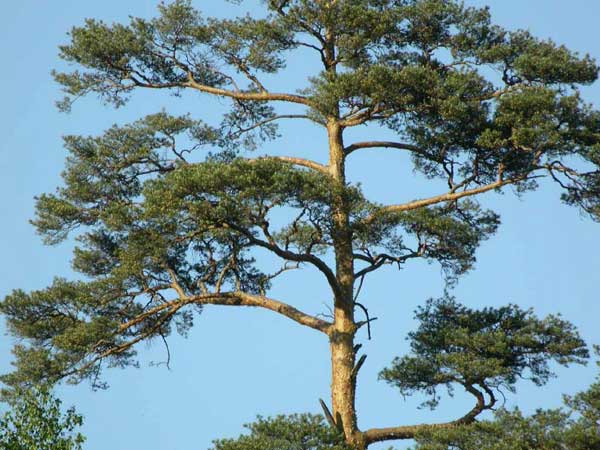 НАРАТ
НӘРКИС
урман
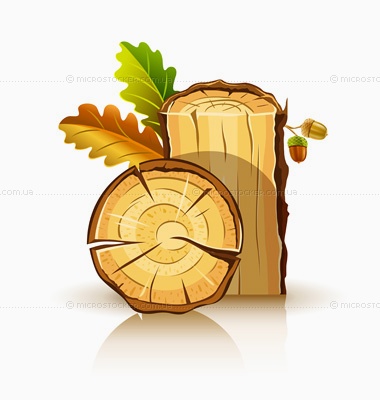 УТЫН
челән
УН
ЭНӘ
ОН
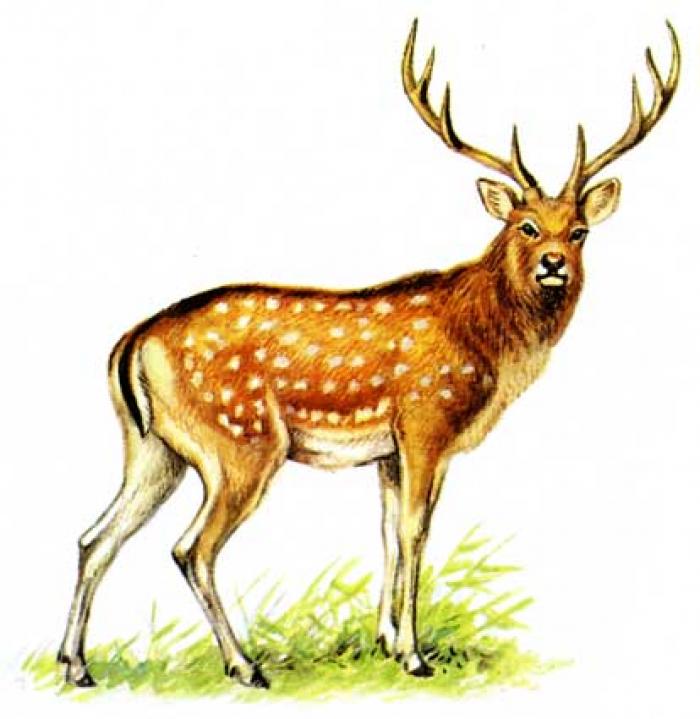 БОЛАН
Ан  ын  ун  он-калын әйтелешле иҗекләр
Ән  эн  үн  өн- нечкә әйтелешле иҗекләр
На   -     а-на   -   ана    
  Нә   -    ә-нә    -  әнә   
  Нә  -  и-нә   -     инә
он-өн-ун.
АРТЫК СҮЗНЕ ТАП
Нарат
Каен
 Нәркис
АРТЫК СҮЗНЕ ТАП
НӘФИС
НАИЛ
 НАИЛӘ
АРТЫК СҮЗНЕ ТАП
ОН
УТЫН
 НӘРСӘ?
УКЫЙБЫЗ
Әнә   әни.   Мин, әни,  Наилә.
Наил белән Нияз.
Илнур машина ала.
Нил уйный.
Сау булыгыз, 
минем нәниләрем!